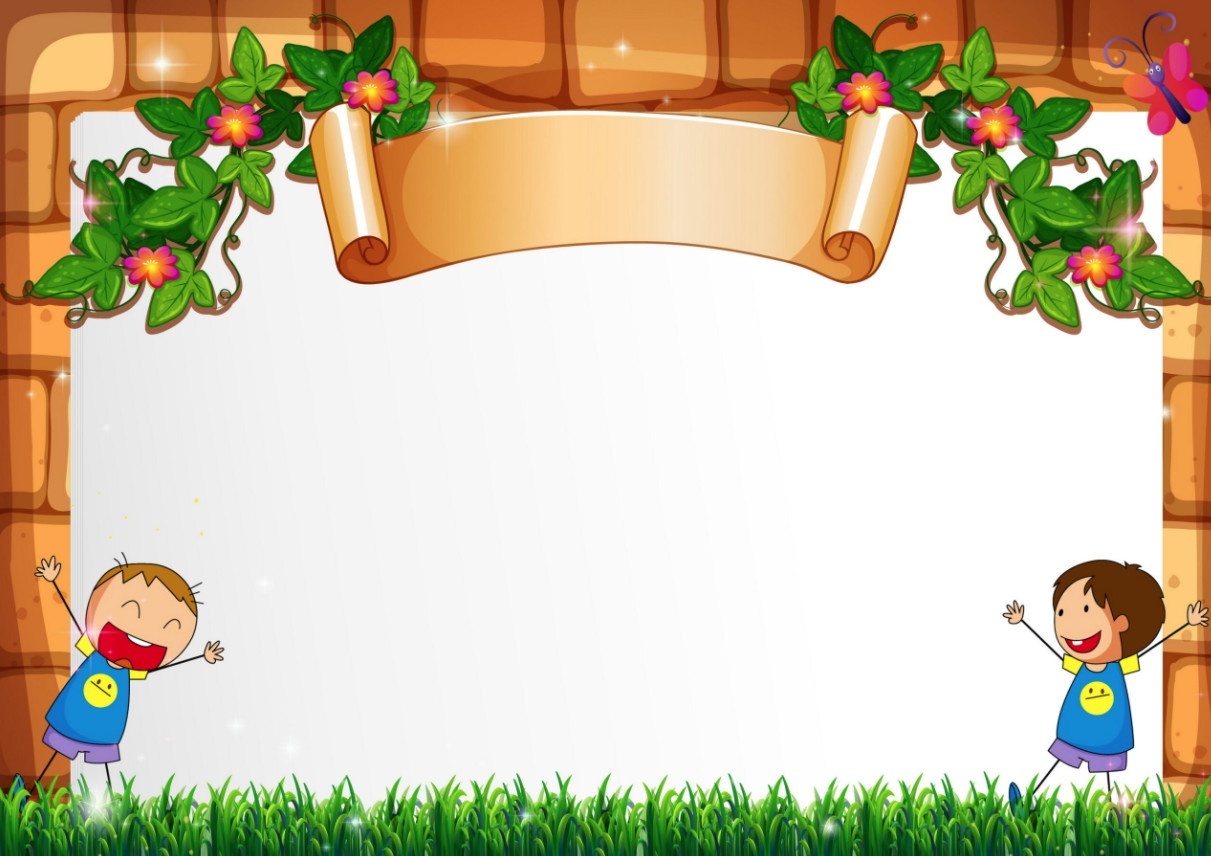 LỚP 3
TRƯỜNG TIỂU HỌC CỰ KHỐI
CHÀO MỪNG CÁC EM HỌC SINH
ĐẾN VỚI TIẾT HỌC MÔN TOÁN
14 273 x 3 = ?
viết 9.
. 3 nhân 3 bằng 9,
14 273
viết 1 nhớ 2.
. 3 nhân 7 bằng 21,
x
3
viết 8.
. 3 nhân 2 bằng 6, thêm 2 bằng 8,
4
8
9
1
2
viết 2 nhớ 1.
. 3 nhân 4 bằng 12,
. 3 nhân 1 bằng 3, thêm 1 bằng 4 ,
viết 4.
42 819
Vậy: 14 273 x 3 =
*Muốn nhân số có năm chữ số với số có một chữ số.
 +Bước 1: Đặt tính theo cột dọc thừa số thứ 2 thẳng hàng đơn vị.
 +Bước 2: Tính lần lượt từ phải sang trái.
*Lưu ý: Nhân rồi cộng thêm (phần nhớ) nếu có ở hàng liền trước.
1
Tính :
21 526
40729
17 092
15 180
x
x
x
x
3
2
4
5
64 578
81 458
68 368
75 900
2
Số
?
19 091
13 070
10 709
Thừa số
6
7
Thừa số
5
78 420
95 455
74 963
Tích
Lần đầu người ta chuyển 27150 kg thóc vào kho, lần sau chuyển được số thóc gấp đôi lần đầu. Hỏi cả hai lần chuyển vào kho được bao nhiêu ki-lô-gam thóc ?
3
Tóm tắt:
27 150 kg
Lần đầu :
?kg thóc
Lần sau :
27 150 kg
Lần đầu :  
Lần sau  :
? kg
? kg
Bài giải 
         Số kg thóc lần sau chuyển được là:
                 27 150 x 2 = 54 300 (kg)
        Cả hai lần chuyển vào kho được số kg thóc là:
                 27 150 + 54 300 =  81 450 (kg)
                                  Đáp số: 81450 kg
Trò chơi: Bắn tên
1. Khi thực hiện phép tính nhân số có 5 chữ số với số có 1 chữ số ta thực hiện bắt đầu từ đâu?
A .  Từ phải sang trái
B .  Từ trái sang phải
C .  Từ hàng trăm
2. Chọn kết quả đúng.
A .  88 888
B .  55 555
C.   66 666
33 333
        2
x
21504
        3
x
3. Chọn số đúng vào chỗ trống
A .  1
B .  2
C .  3
645...2
KÍNH CHÚC THẦY CÔ SỨC KHOẺ
Chúc các em học tốt